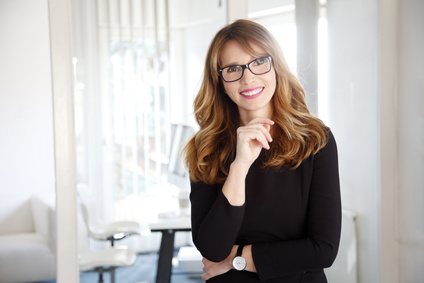 ALLISON HAMPTON
TITULO DO TRABALHO
ENDEREÇO
12 Street Name, 
Lisboa
TELEFONE
000 111 333
EMAIL
name@email.com

STATUS
Solteira
DOM – Carteira de motorista
OBJETIVO

Lorem ipsum dolor sit amet, consectetur adipiscing elit. Morbi tristique sapien nec nulla rutrum imperdiet. Nullam faucibus augue id velit luctus maximus.
FORMAÇÃO 
2008 - 2010 | UNIVERSIDADE | GRAU
Lorem ipsum dolor sit amet, consectetur adipiscing elit.

2008 - 2010 | UNIVERSIDADE | GRAU
Lorem ipsum dolor sit amet, consectetur adipiscing elit.

2008 - 2010 | UNIVERSIDADE | GRAU
Lorem ipsum dolor sit amet, consectetur adipiscing elit.
QUALIFICAÇÕES 
Word & Excel
Adobe Photoshop
Corel Draw
PowerPoint
FrontPage
Criatividade
Vendas
EXPERIÊNCIA PROFISSIONAL 

2012 - 2013 | Lorem ipsum dolor sit amet, consectetur adipiscing elit
Lorem ipsum dolor sit amet, consectetur adipiscing elit. Morbi tristique sapien nec nulla rutrum imperdiet. Nullam faucibus augue id velit luctus maximus. Interdum et malesuada fames ac ante ipsum primis in          faucibus. 
2013  - 2014 | Lorem ipsum dolor sit amet, consectetur adipiscing elit
Lorem ipsum dolor sit amet, consectetur adipiscing elit. Morbi tristique sapien nec nulla rutrum imperdiet. Nullam faucibus augue id velit luctus maximus. Interdum et malesuada fames ac ante ipsum primis in          faucibus. 
2014 - 2015 | Lorem ipsum dolor sit amet, consectetur adipiscing elit. Morbi tristique sapien nec nulla rutrum imperdiet
Lorem ipsum dolor sit amet, consectetur adipiscing elit. Morbi tristique sapien nec nulla rutrum imperdiet. Nullam faucibus augue id velit luctus maximus. Interdum et malesuada fames ac ante ipsum primis in          faucibus. 
2014 - 2015 | Lorem ipsum dolor sit amet, consectetur adipiscing elit. Morbi tristique sapien nec nulla rutrum imperdiet
Lorem ipsum dolor sit amet, consectetur adipiscing elit. Morbi tristique sapien nec nulla rutrum imperdiet. Nullam faucibus augue id velit luctus maximus. Interdum et malesuada fames ac ante ipsum primis in          faucibus.
IDIOMAS
Inglês
Francês
Italiano